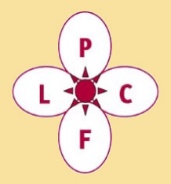 Lincolnshire Parent Carer Forum
Lincolnshire Parent Carer Forum
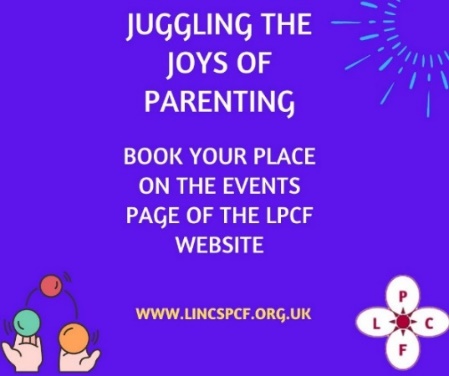 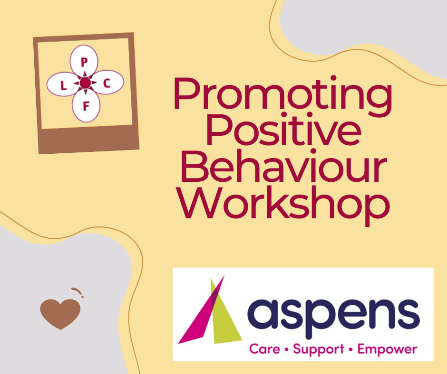 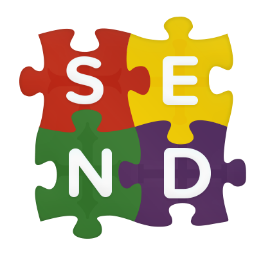 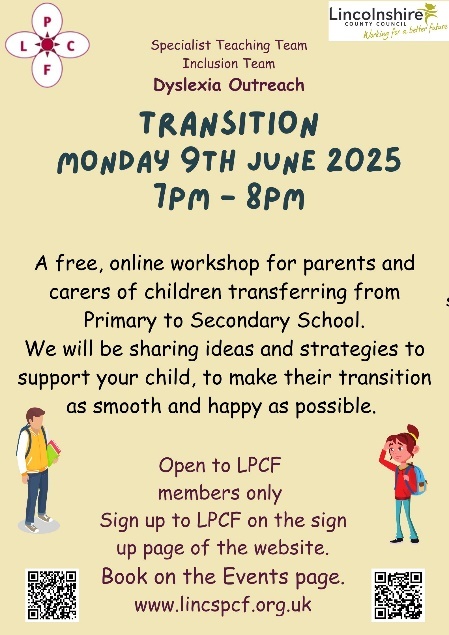 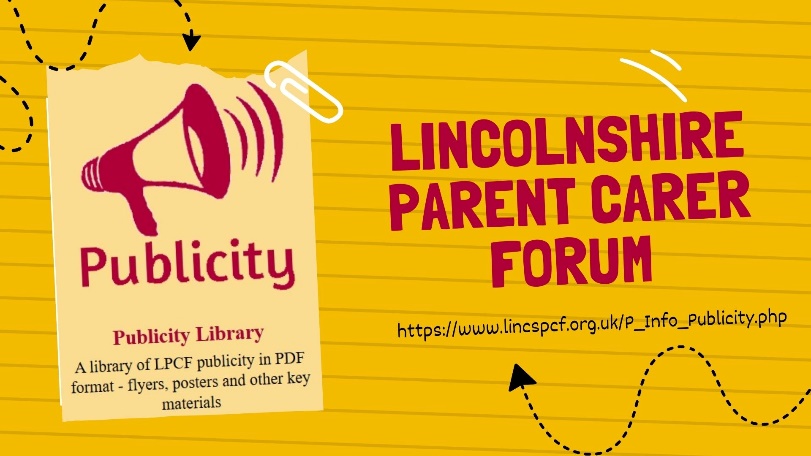